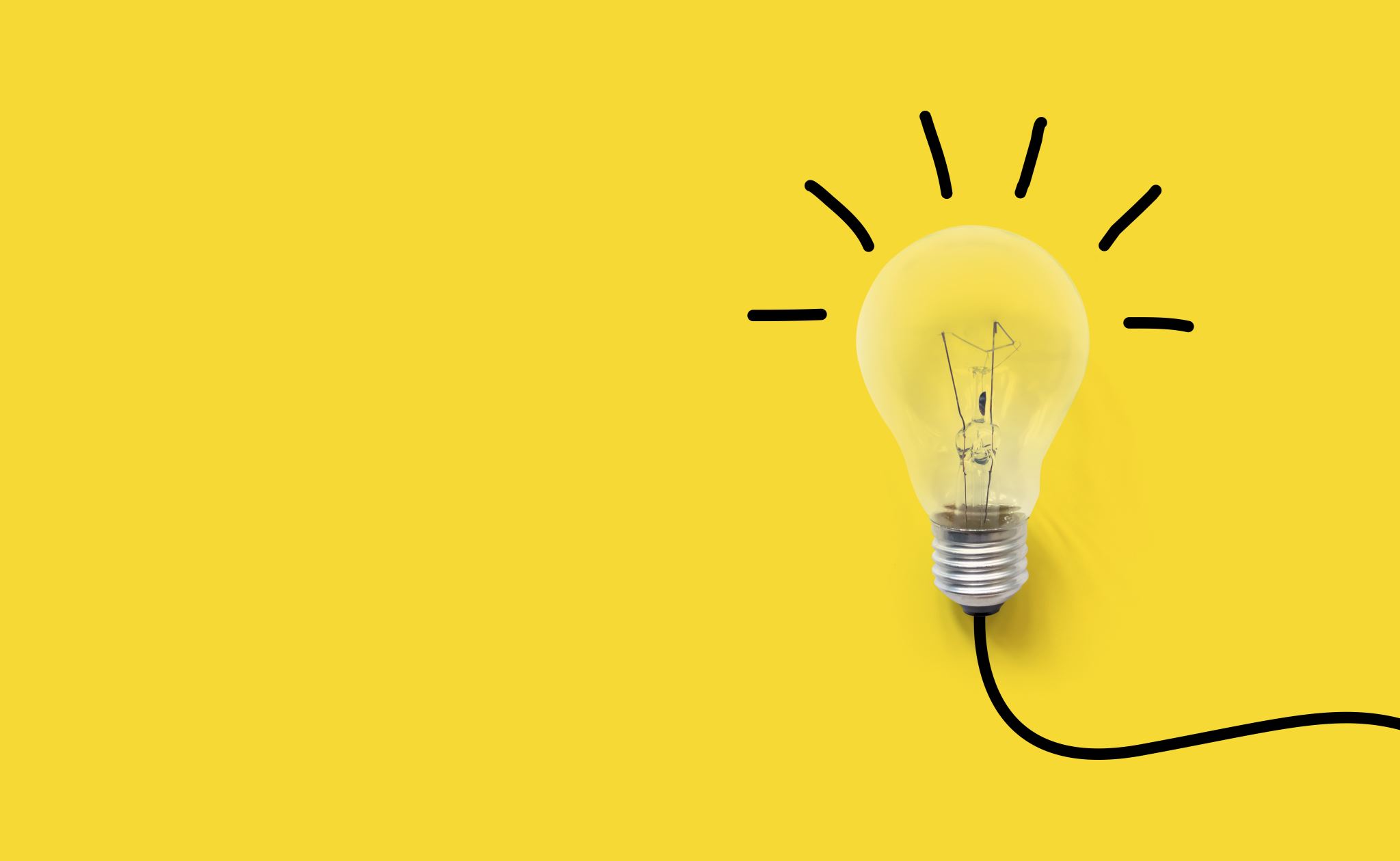 引言
士10:6以色列人又行耶和华眼中看为恶的事，去侍奉诸巴力和亚斯他录，并亚兰的神、西顿的神、摩押的神、亚扪人的神、非利士人的神，离弃耶和华，不侍奉他。7. 耶和华的怒气向以色列人发作，就把他们交在非利士人和亚扪人的手中。
士12:7耶弗他作以色列的士师六年。基列人耶弗他死了，葬在基列的一座城里。8. 耶弗他以后，有伯利恒人以比赞作以色列的士师。······11. 以比赞之后，有西布伦人以伦作以色列的士师十年。······13. 以伦之后，有比拉顿人希列的儿子押顿作以色列的士师。
以色列人又行恶（士13:1）
1以色列人又行耶和华眼中看为恶的事，耶和华将他们交在非利士人手中四十年。
士3:7以色列人行耶和华眼中看为恶的事。······3:12以色列人又行耶和华眼中看为恶的事······4:1以笏死后，以色列人又行耶和华眼中看为恶的事。······6:1以色列人又行耶和华眼中看为恶的事。······8:33基甸死后，以色列人又去随从诸巴力行邪淫。······10:6以色列人又行耶和华眼中看为恶的事，去侍奉诸巴力和亚斯他录，并亚兰的神、西顿的神、摩押的神、亚扪人的神、非利士人的神，离弃耶和华，不侍奉他。
士3:9以色列人呼求耶和华的时候，耶和华就为他们兴起一位拯救者救他们，就是迦勒兄弟、基纳斯的儿子俄陀聂······士3:15以色列人呼求耶和华的时候，耶和华就为他们兴起一位拯救者，就是便雅悯人基拉的儿子以笏，他是左手便利的。以色列人托他送礼物给摩押王伊矶伦······士4:3耶宾王有铁车九百辆。他大大欺压以色列人二十年，以色列人就呼求耶和华······士6:6以色列人因米甸人的缘故，极其穷乏，就呼求耶和华······10:10以色列人哀求耶和华说：“我们得罪了你，因为离弃了我们神，去侍奉诸巴力。”
士13:1以色列人又行耶和华眼中看为恶的事，耶和华将他们交在非利士人手中四十年。
撒上4:1以色列人出去与非利士人打仗，安营在以便以谢；非利士人安营在亚弗。
士14:2参孙上来禀告他父母说：“我在亭拿看见一个女子，是非利士人的女儿，愿你们给我娶来为妻。”3他父母说：“在你弟兄的女儿中，或在本国的民中，岂没有一个女子，何至你去在未受割礼的非利士人中娶妻呢？”参孙对他父亲说：“愿你给我娶那女子，因我喜悦她。”
士15:11于是有三千犹大人下到以坦磐的穴内，对参孙说：“非利士人辖制我们，你不知道吗？你向我们行的是什么事呢？”······12犹大人对他说：“我们下来是要捆绑你，将你交在非利士人手中。”参孙说：“你们要向我起誓，应承你们自己不害死我。”
耶和华的使者向玛挪亚的妻显现（士13:2-5）
2那时有一个琐拉人，是属但族的，名叫玛挪亚。他的妻不怀孕，不生育。
3耶和华的使者向那妇人显现，对她说：“向来你不怀孕，不生育，如今你必怀孕生一个儿子。
4所以你当谨慎，清酒浓酒都不可喝，一切不洁之物也不可吃。
5你必怀孕生一个儿子，不可用剃头刀剃他的头，因为这孩子一出胎就归神作拿细耳人。他必起首拯救以色列人脱离非利士人的手。”
士1:34亚摩利人强逼但人住在山地，不容他们下到平原。
士18:27但人将米迦所作的神像和他的祭司都带到拉亿，见安居无虑的民，就用刀杀了那民，又放火烧了那城。28并无人搭救，因为离西顿远，他们又与别人没有来往。城在平原，那平原靠近伯利合。但人又在那里修城居住，29照着他们始祖以色列之子但的名字，给那城起名叫但；原先那城名叫拉亿。
士13:2那时有一个琐拉人，是属但族的，名叫玛挪亚。他的妻不怀孕，不生育。

创30:22神顾念拉结，应允了她，使她能生育。23拉结怀孕生子，说：“神除去了我的羞耻。”
民6:2-6
2你晓谕以色列人说：无论男女许了特别的愿，就是拿细耳人的愿（“拿细耳”就是“归主”的意思。下同），要离俗归耶和华。3他就要远离清酒、浓酒，也不可喝什么清酒、浓酒作的醋，不可喝什么葡萄汁，也不可吃鲜葡萄和干葡萄。4在一切离俗的日子，凡葡萄树上结的，自核至皮所作的物，都不可吃。5在他一切许愿离俗的日子，不可用剃头刀剃头，要由发绺长长了，他要圣洁，直到离俗归耶和华的日子满了。6在他离俗归耶和华的一切日子，不可挨近死尸。
士13:3耶和华的使者向那妇人显现······5你必怀孕生一个儿子，不可用剃头刀剃他的头，因为这孩子一出胎就归神作拿细耳人。他必起首拯救以色列人脱离非利士人的手。
耶和华的使者向玛挪亚显现（士13:6-14）
6妇人就回去对丈夫说：“有一个神人到我面前来，他的相貌如神使者的相貌，甚是可畏。我没有问他从哪里来，他也没有将他的名告诉我，
7却对我说：‘你要怀孕生一个儿子，所以清酒浓酒都不可喝，一切不洁之物也不可吃，因为这孩子从出胎一直到死，必归神作拿细耳人。’”
 8玛挪亚就祈求耶和华说：“主啊，求你再差遣那神人到我们这里来，好指教我们怎样待这将要生的孩子。”
9神应允玛挪亚的话。妇人正坐在田间的时候，神的使者又到她那里，她丈夫玛挪亚却没有同她在一处。
10妇人急忙跑去告诉丈夫说：“那日到我面前来的人，又向我显现。”
11玛挪亚起来跟随他的妻来到那人面前，对他说：“与这妇人说话的就是你吗？”他说：“是我。”
12玛挪亚说：“愿你的话应验，我们当怎样待这孩子，他后来当怎样呢？”
13耶和华的使者对玛挪亚说：“我告诉妇人的一切事，她都当谨慎。
14葡萄树所结的都不可吃，清酒浓酒都不可喝，一切不洁之物也不可吃。凡我所吩咐的，她都当遵守。”
士13:5你必怀孕生一个儿子，不可用剃头刀剃他的头，因为这孩子一出胎就归神作拿细耳人。他必起首拯救以色列人脱离非利士人的手。
士13:8玛挪亚就祈求耶和华说：“主啊，求你再差遣那神人到我们这里来，好指教我们怎样待这将要生的孩子。”······12玛挪亚说：“愿你的话应验！我们当怎样待这孩子，他后来当怎样呢？”······14葡萄树所结的都不可吃，清酒浓酒都不可喝，一切不洁之物也不可吃。凡我所吩咐的，她都当遵守。

帖前4:3神的旨意就是要你们成为圣洁，远避淫行。
行奇妙事的耶和华（士13:15-20）
15玛挪亚对耶和华的使者说：“求你容我们款留你，好为你预备一只山羊羔。”16耶和华的使者对玛挪亚说：“你虽然款留我，我却不吃你的食物，你若预备燔祭，就当献与耶和华。”原来玛挪亚不知道他是耶和华的使者。17玛挪亚对耶和华的使者说：“请将你的名告诉我，到你话应验的时候，我们好尊敬你。”18耶和华的使者对他说：“你何必问我的名，我名是奇妙的。”19玛挪亚将一只山羊羔和素祭，在磐石上献与耶和华，使者行奇妙的事，玛挪亚和他的妻观看，20见火焰从坛上往上升，耶和华的使者在坛上的火焰中也升上去了。玛挪亚和他的妻看见，就俯伏于地。
创18:1-5
1耶和华在幔利橡树那里，向亚伯拉罕显现出来。那时正热，亚伯拉罕坐在帐棚门口，2举目观看，见有三个人在对面站着。他一见，就从帐棚门口跑去迎接他们，俯伏在地，3说：“我主，我若在你眼前蒙恩，求你不要离开仆人往前去。4容我拿点水来，你们洗洗脚，在树下歇息歇息。5我再拿一点饼来，你们可以加添心力，然后往前去。你们既到仆人这里来，理当如此。”他们说：“就照你说的行吧！”
士13:16耶和华的使者对玛挪亚说：“你虽然款留我，我却不吃你的食物，你若预备燔祭，就当献与耶和华。”原来玛挪亚不知道他是耶和华的使者。
士13:17玛挪亚对耶和华的使者说：“请将你的名告诉我，到你话应验的时候，我们好尊敬你。”18耶和华的使者对他说：“你何必问我的名，我名是奇妙的。”19玛挪亚将一只山羊羔和素祭，在磐石上献与耶和华，使者行奇妙的事，玛挪亚和他的妻观看，20见火焰从坛上往上升，耶和华的使者在坛上的火焰中也升上去了。玛挪亚和他的妻看见，就俯伏于地。

赛9:6因有一婴孩为我们而生，有一子赐给我们，政权必担在他的肩头上。他名称为奇妙、策士、全能的神、永在的父、和平的君。
黑暗中的亮光（士13:21-25）
21耶和华的使者不再向玛挪亚和他的妻显现，玛挪亚才知道他是耶和华的使者。
22玛挪亚对他的妻说：“我们必要死，因为看见了神。”
23他的妻却对他说：“耶和华若要杀我们，必不从我们手里收纳燔祭和素祭，并不将这一切事指示我们，今日也不将这些话告诉我们。”
24后来妇人生了一个儿子，给他起名叫参孙。孩子长大，耶和华赐福与他。
25在玛哈尼但，就是琐拉和以实陶中间，耶和华的灵才感动他。
士6:22基甸见他是耶和华的使者，就说：“哀哉！主耶和华啊，我不好了，因为我觌面看见耶和华的使者。”23耶和华对他说：“你放心，不要惧怕，你必不至死。”24于是基甸在那里为耶和华筑了一座坛，起名叫耶和华沙龙（就是“耶和华赐平安”的意思）。这坛在亚比以谢族的俄弗拉，直到如今。
士13:22玛挪亚对他的妻说：“我们必要死，因为看见了神。”23他的妻却对他说：“耶和华若要杀我们，必不从我们手里收纳燔祭和素祭，并不将这一切事指示我们，今日也不将这些话告诉我们。” 24后来妇人生了一个儿子，给他起名叫参孙。孩子长大，耶和华赐福与他。
士13: 5你必怀孕生一个儿子，不可用剃头刀剃他的头，因为这孩子一出胎就归神作拿细耳人。他必起首拯救以色列人脱离非利士人的手。
撒上7:13从此，非利士人就被制伏，不敢再入以色列人的境内。撒母耳作士师的时候，耶和华的手攻击非利士人。······14:47扫罗执掌以色列的国权，常常攻击他四围的一切仇敌，就是摩押人、亚扪人、以东人和琐巴诸王，并非利士人。他无论往何处去，都打败仇敌。
撒下8:1此后大卫攻打非利士人，把他们治服，从他们手下夺取了京城的权柄。
耶29:11耶和华说：我知道我向你们所怀的意念，是赐平安的意念，不是降灾祸的意念，要叫你们末后有指望。
约6:28众人问他说：“我们当行什么，才算作神的工呢？”29耶稣回答说：“信神所差来的，这就是作神的工。”
林后5:7因我们行事为人是凭着信心，不是凭着眼见······16所以，我们从今以后，不凭着外貌认人了；虽然凭着外貌认过基督，如今却不再这样认他了······21神使那无罪的，替我们成为罪，好叫我们在他里面成为神的义。
彼前1:15那召你们的既是圣洁，你们在一切所行的事上也要圣洁。